Артикуляционная сказка с использованием биоэнергопластики «Веселый лягушонок»Автор текста : М.В. МалецСоставитель: О.А. Белянкина
№1
Прямо рядышком с болотцем
Средь зеленых кочек
Жил веселый лягушонок —
Маменькин сыночек.
Был он очень-очень мил
И со всеми он дружил.
Улыбался он друзьям,
Улыбнется он и нам,
Улыбнусь ему и я,
Мне он нравится, друзья!

Упр. «Улыбка». Улыбнуться, показать сомкнутые зубки. Удерживать губы в таком положении до счёта «пять»,  затем вернуть губы в исходное положение. Повторить 3-4 раза.

«Солнышко» - пальчики расставлены в стороны, как лучики солнышка. Под счет 1 –пальчики расправляются и удерживаются одновременно с улыбкой 5 сек., на счет 2 –ладонь сворачивается в кулак. 

Музыка:  Детская песенка – От улыбки.
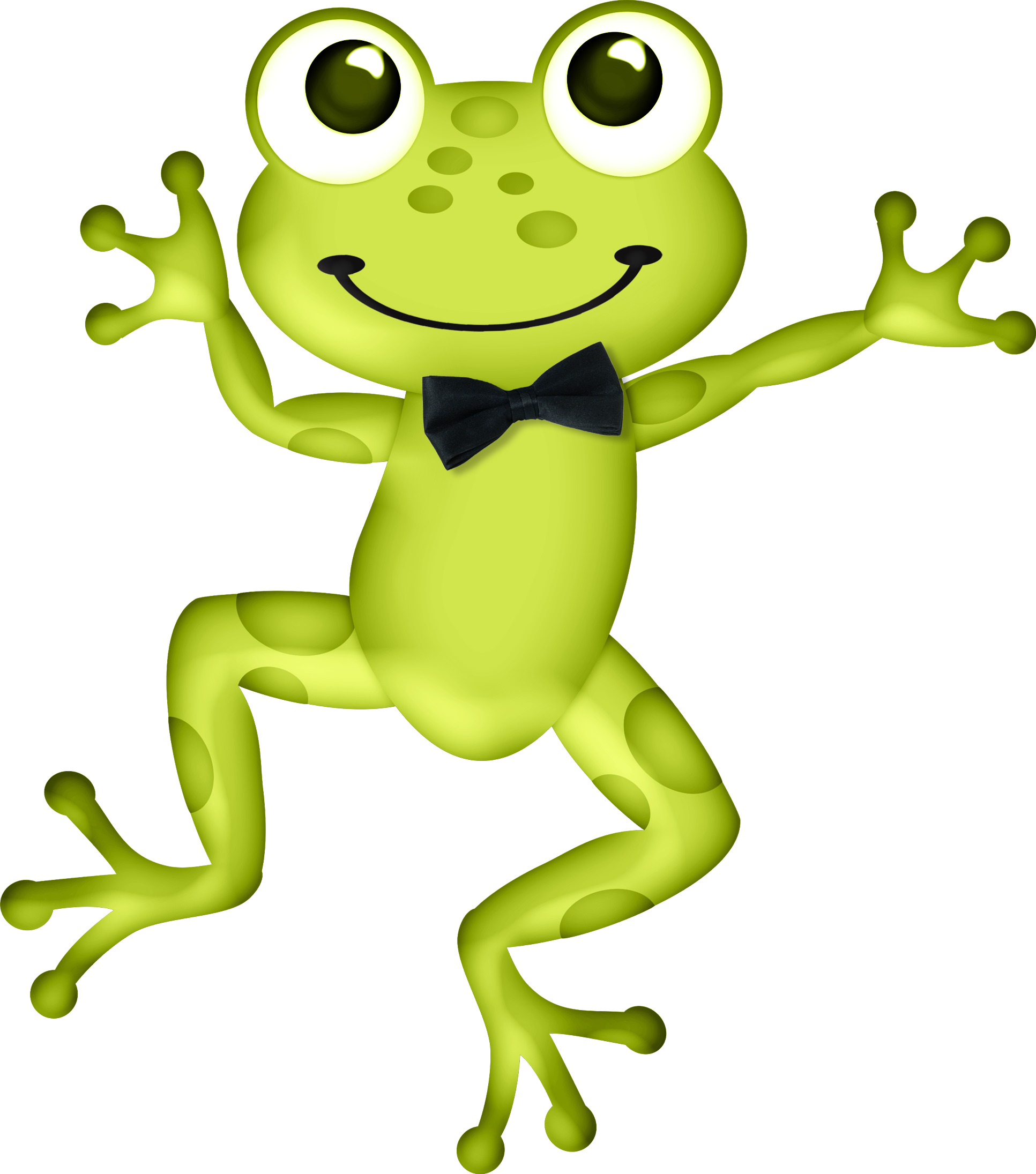 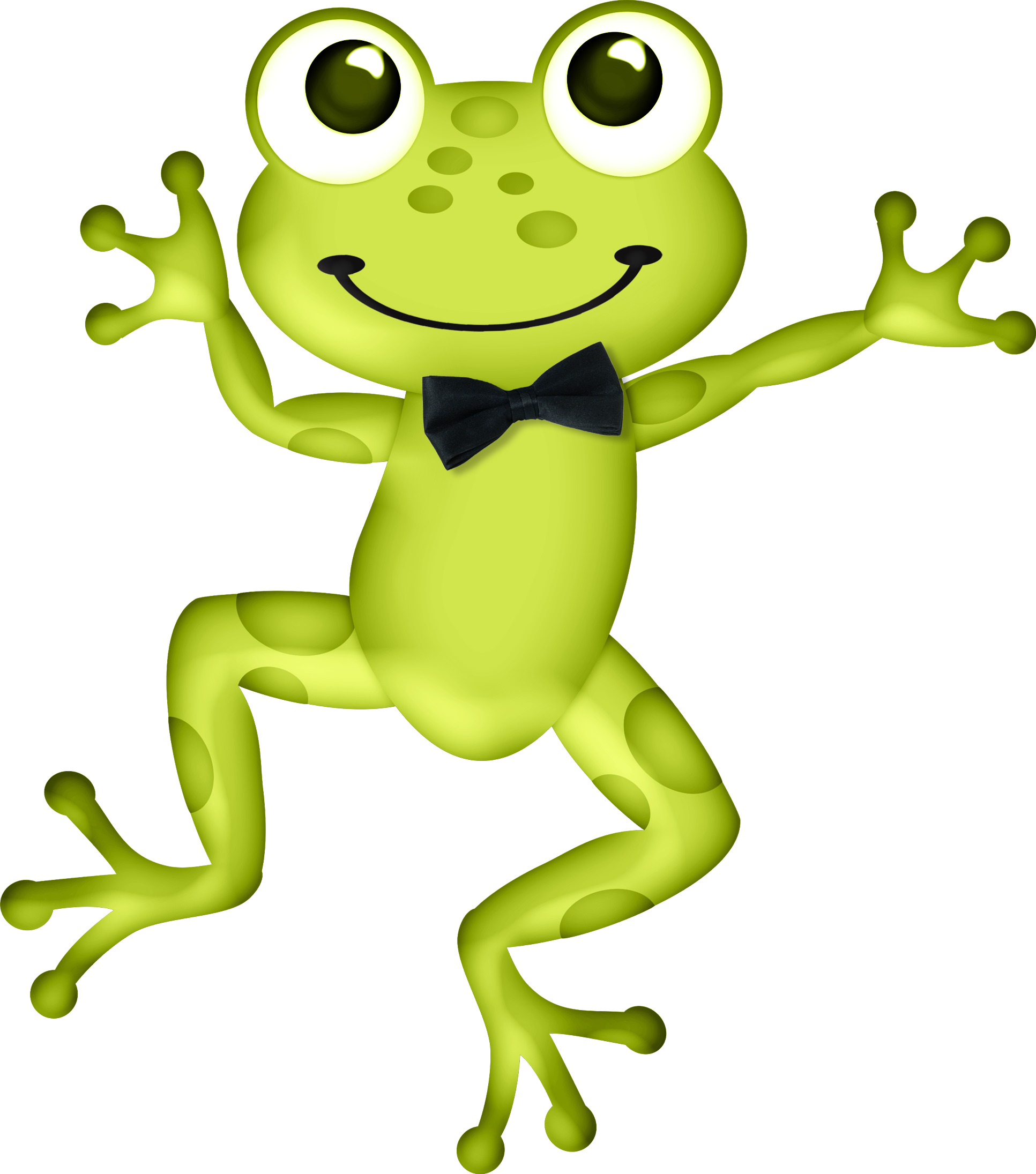 №2
Лягушонку с ранних лет
Добывать себе обед
Приходилось самому.
Было нелегко ему.
Чтоб комариков достать,
Язык подвижным должен стать.
Повторить его зарядку
Мы сумеем по порядку. 
Пя-пя-пя — Пя-пя-пя —
Язык — лопатка у тебя! 

Упр «Блинчик». Улыбнуться, открыть рот. Положить широкий язык на нижнюю губу.
Удер­живать в спокойном состоянии на счет до пяти. В этом упражнении важно сле­дить, чтобы нижняя губа не напрягалась и не натягивалась на нижние зубы.

«Лопаточка» - большой палец прижат к ладони сбоку, сомкнутая, ненапряженная ладонь опущена вниз.

Музыка: Русская народная песня – Блины.
№3
Расслабляться надоело!
Напряжемся до предела!
Язычок теперь — «иголка»,
Хоть и острый, но не колкий!

Упр. «Иголочка». Улыбнуться, открыть рот; высунуть язык изо рта, затем спрятать. 

«Змейка (Иголочка)» - пальцы сжаты в кулак, указательный выдвинут вперед.

Музыка: Детская песня - Пестрый колпачок.
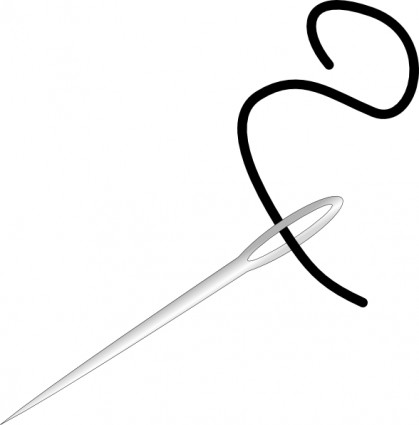 №4
«Часики» — «тик-так, тик-так!»
Постарайся, сделай так: 
Язык — «иголка», улыбнись,
Губ уголков «иглой» коснись.

Упр. «Часики». Улыбнуться, открыть рот. Тянуться языком попеременно то к левому уголку рта, то к правому. 

«Часики». Ладонь сжата в кулак. Указательный палец поднят вверх. Под счёт кисть руки поворачивается влево-вправо.

Музыка: Фиксипелки – Часики.
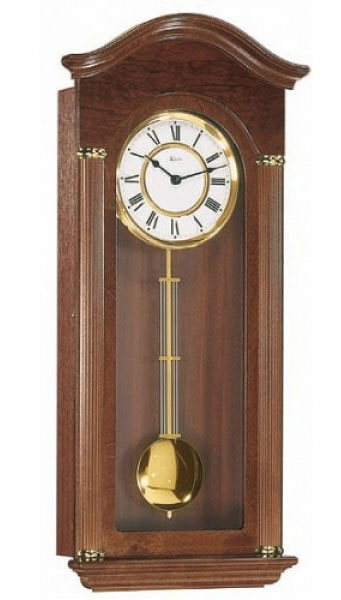 №5
Лягушонок чуть схитрил,
Закричал что было сил:
«Эй, комарики, качели!
На качели, на качели!
Я качели сделал вам!
Покачаю вас я сам!

Упр. «Качели». Улыбнуться, открыть рот. На счет «раз-два» поочередно упираться языком то в верхние, то в нижние зубы. Ниж­няя челюсть при этом неподвижна. 

«Качели» - движение ладони с сомкнутыми пальцами вверх вниз. 

Музыка: Песня - Крылатые качели.
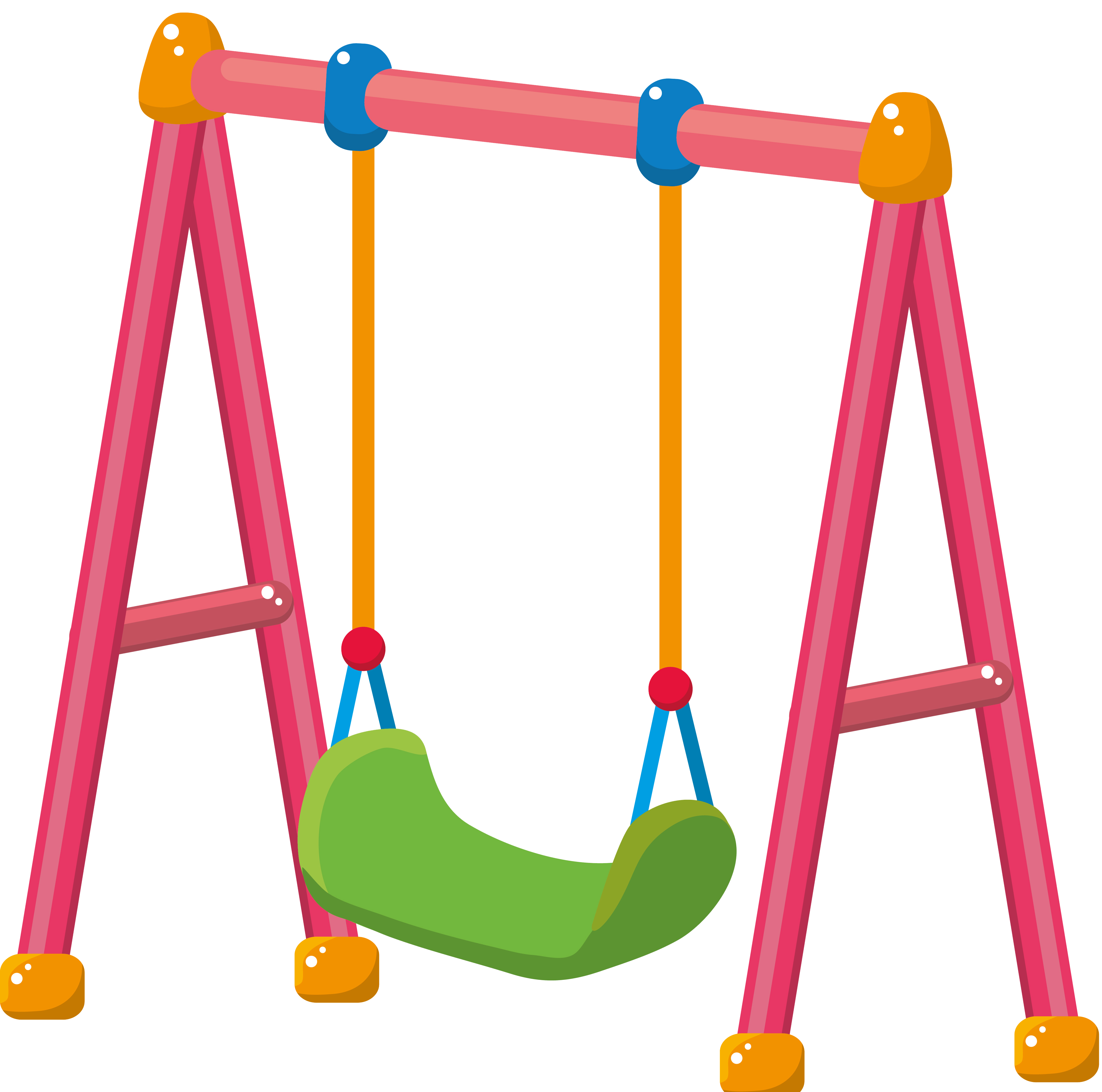 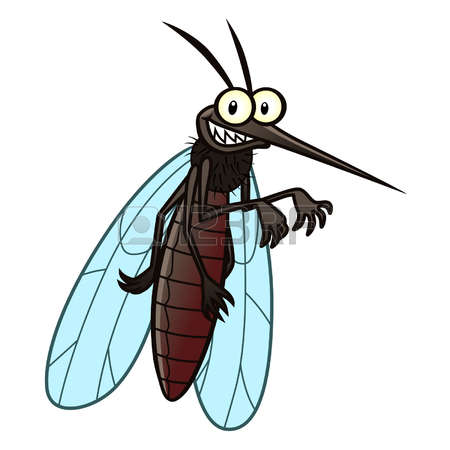 №6
На язык комарик сел,
И лягушонок его съел!
Облизнулся с наслажденьем:
«Мой обед вкусней варенья!»
Вот конец стихотворенья —
Занимайся каждый день.
Прочь тогда прогонишь  лень!
Если прочь прогонишь лень,
Сытым будешь каждый день!
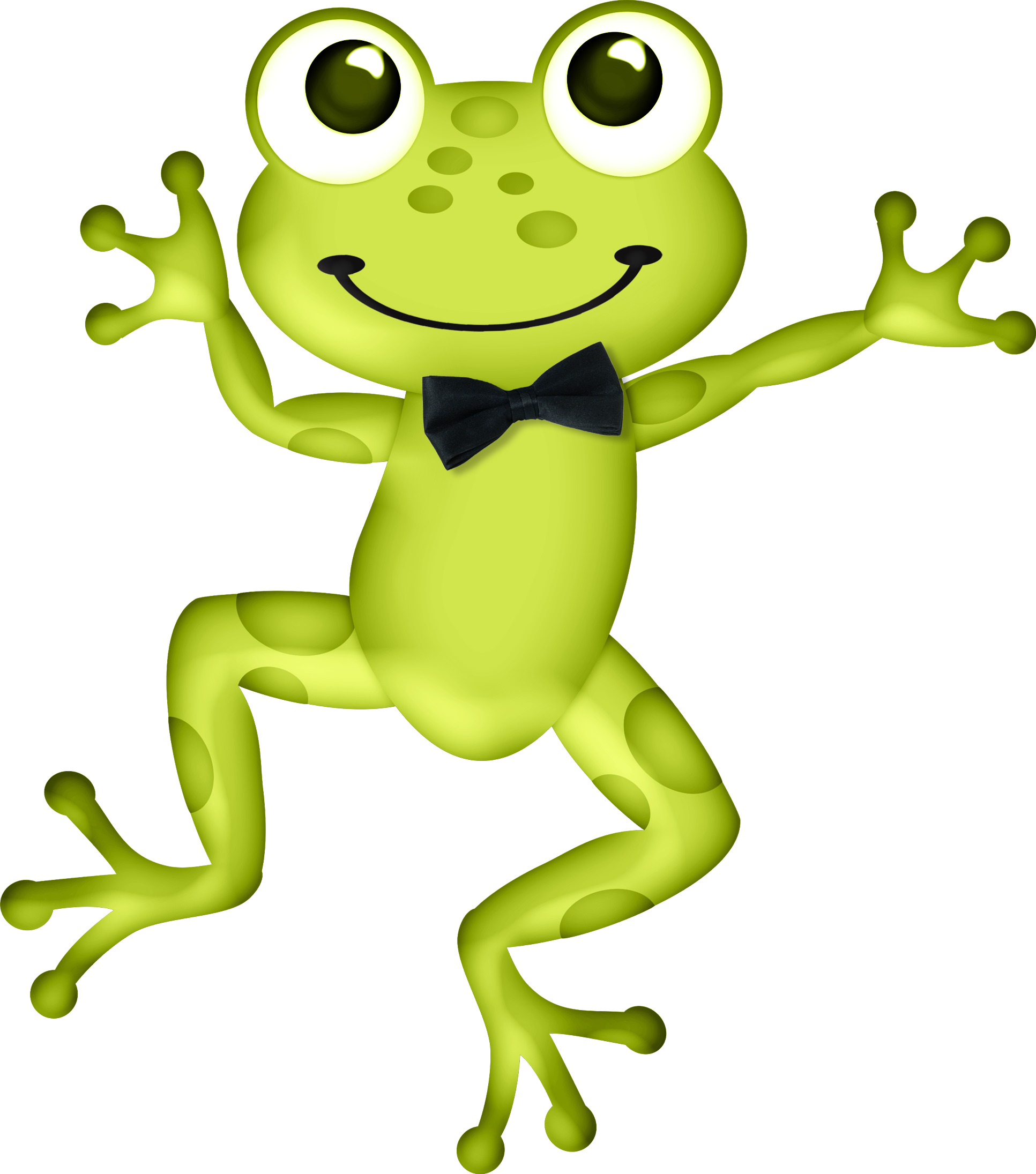 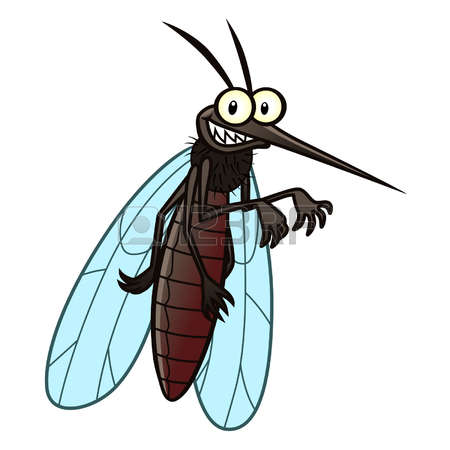